Career Academy Impact on Student Acheivement
Academies of Pinellas
Partnership with Career Education Board
Established Goals 2012 – 2017
50% of all high school students enrolled in an Academy
35% of high school graduates will have at least one industry certification
Current Status of AOP Goals
52 Registered CAPE Academies
	12 middle school
	40 high school
Academies of Pinellas Enrollment – 53%
Graduates with Industry Certification – 27%
AOP Site Visit Rubric
Academy Student Performance
GPA - Black Students
Grad Rate by Gender
Graduation Rate – Black Students
Industry Certifications
6,617
5,104
2015-16 to date
Middle School
as of January
3,815
2,722
2,222
1,333
Graduation Rate 2015
    78.3%
13.0 % increase since 2011 for all students
17.5 % increase since 2011 for black students
18.7 % increase since 2011 for Hispanic students
Year	Year	Year	Year
2011	2012	2013	2014	 2015

65.2	72.0	71.9	76.2	78.3% 	(All Students)
47.1     	54.6 	56.4	60.7	64.6% 	(Black Students)
56.4	60.2	62.6	71.2	75.1% 	(Hispanic Students)
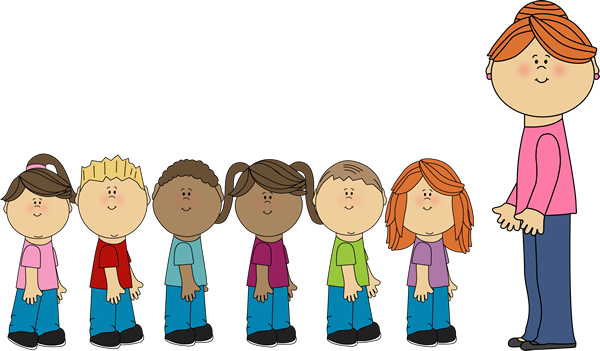 Questions and Contacts
Mark Hunt, Executive Director, Career Technical and Adult Education, Pinellas County Schools
huntwi@pcsb.org